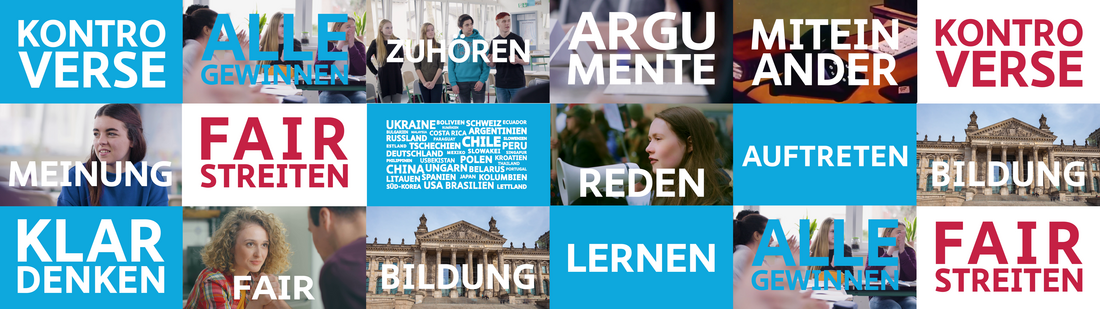 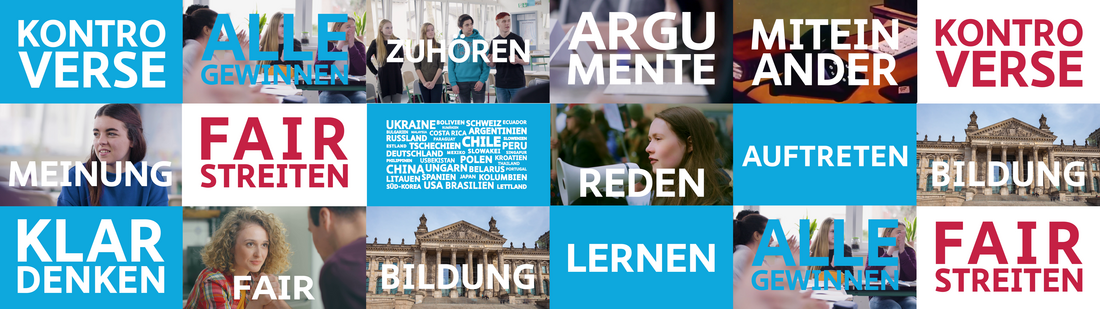 Jugend debattiert
Wahlpflichtfach Klasse 9
Wenn ihr Interesse daran habt,
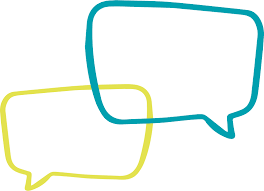 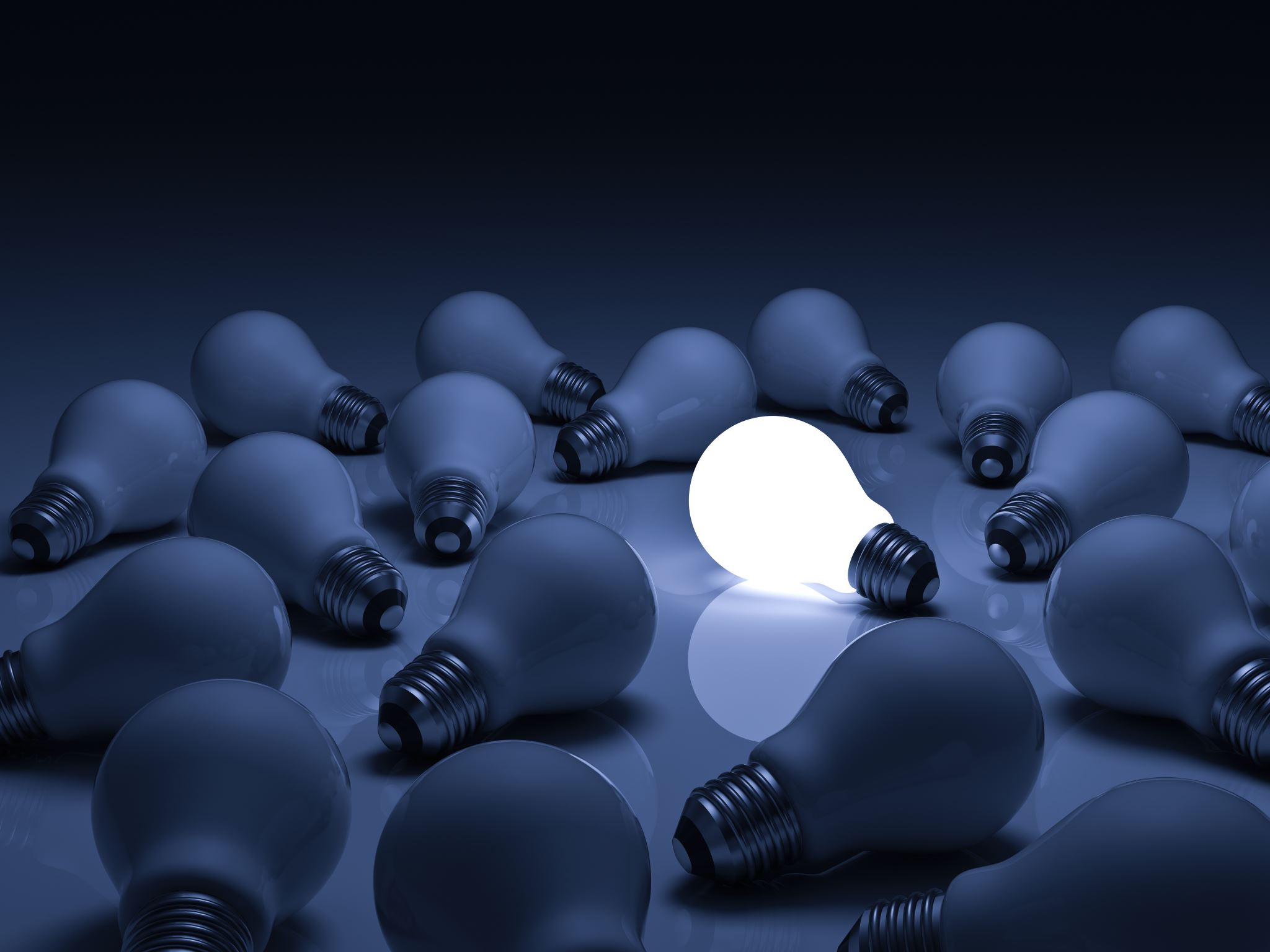 DEMOKRATIE braucht Menschen, die kritische Fragen stellen, Menschen, die aufstehen, Menschen, die ihre Meinung sagen, Menschen, die zuhören und reden können, Menschen, die fair und sachlich streiten.All das übt man beim Debattieren.